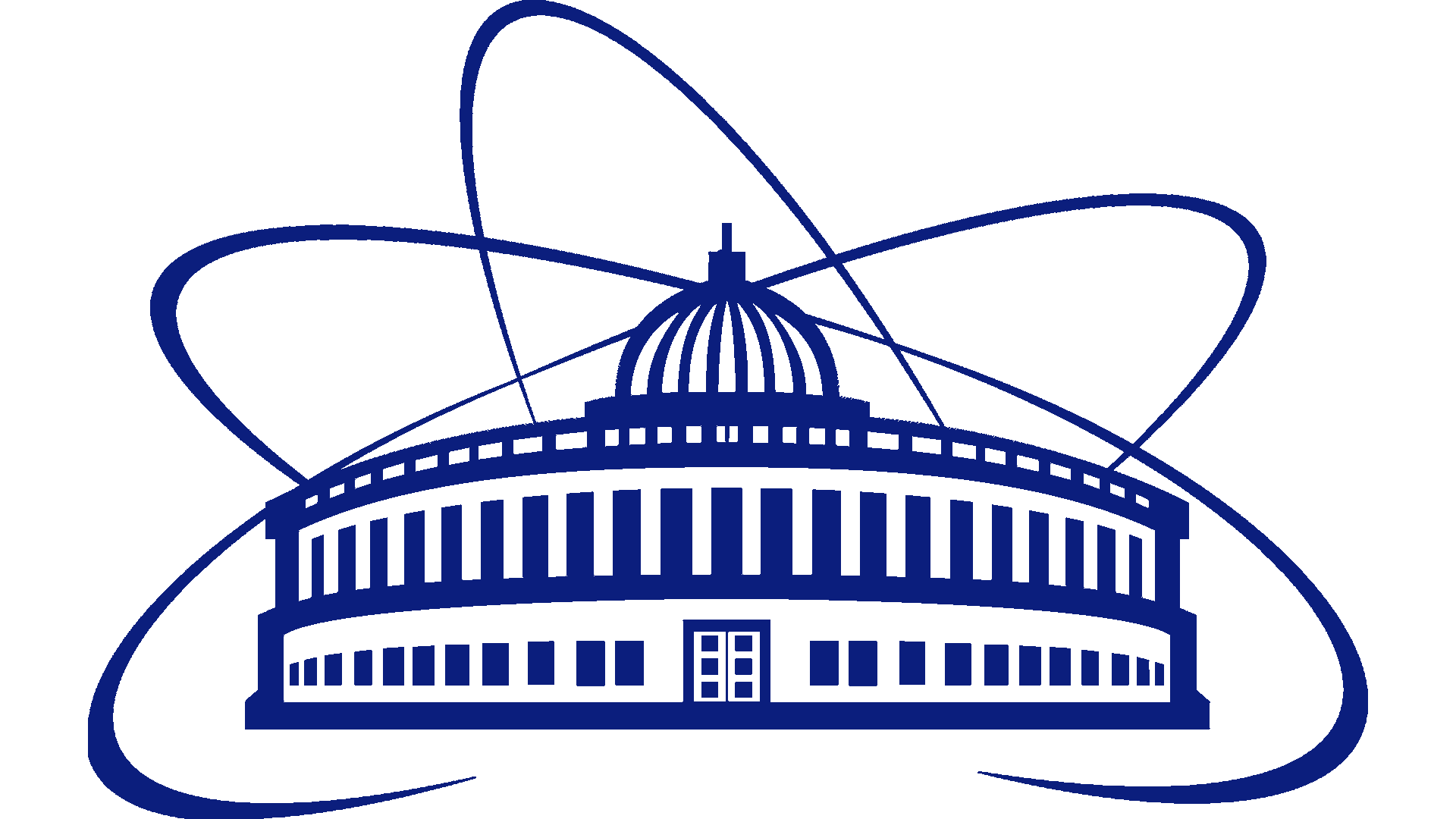 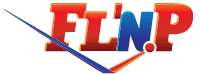 Determination of the gamma-ray yields generated during the interaction of 14.1 MeV neutrons with Na, K and Cl nuclei by the tagged neutron method

Ruslan Marzhokhov
Joint Institute for Nuclear Research
For the TANGRA Collaboration
R.B. Marzhokhov, N.A. Fedorov, I.D. Dashkov, D.N. Grozdanov, Yu.N. Kopatch,
 I.N. Ruskov, V.R. Skoy, T.Yu. Tretyakova, F.A. Aliev,
 S. Dabylova, N.A. Gundorin, C. Hramco
R. Marzhokhov, AYSS-2020, 9-13 November 2020, Dubna, Russia
Objective and relevance:
Obtain the relative yields for Na, K, Cl nuclei.
	The experimental data obtained by means of a HPGe detector were processed and analysed with CERN-ROOT modular scientific software toolkit. The data obtained can be used for scientific, applied and methodological purposes.
Study of the elemental composition of various substances.
Each element has an individual gamma lines. This will help initialize any elemental composition.
2
Tagged Neutron Method
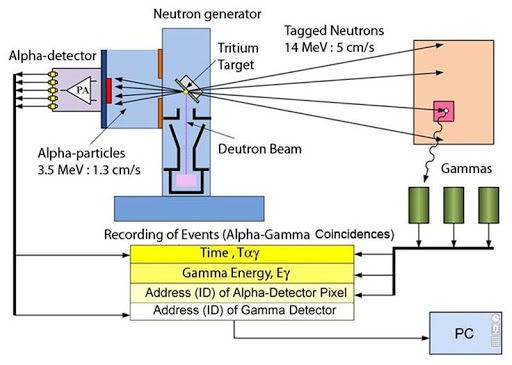 6
Neutron generator ING-27:
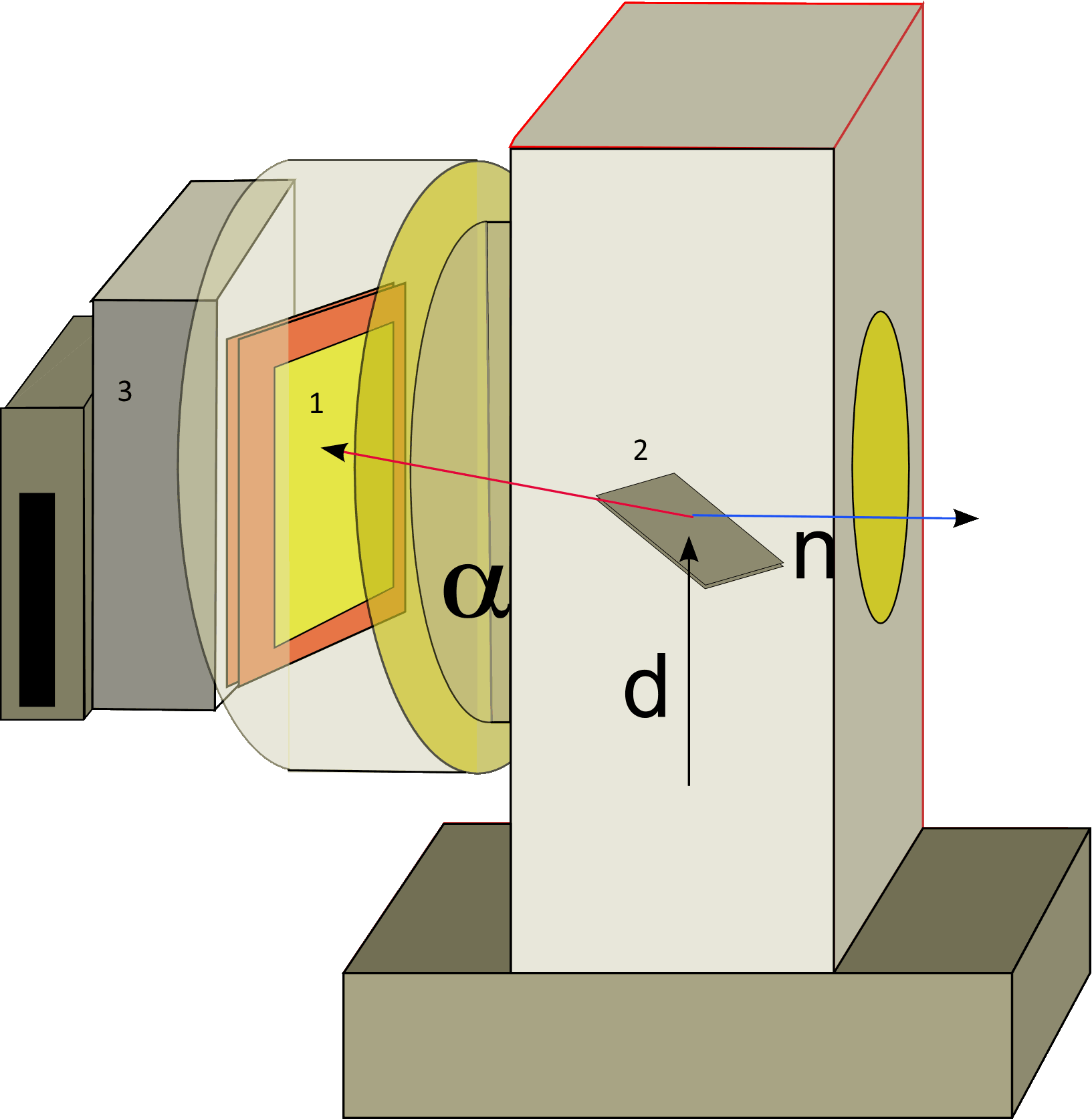 1) Alpha detector (Position-Sensitive Detector)
2)Tritium target
3)Amplifier
5
Obtaining a spectrum of calibration sources
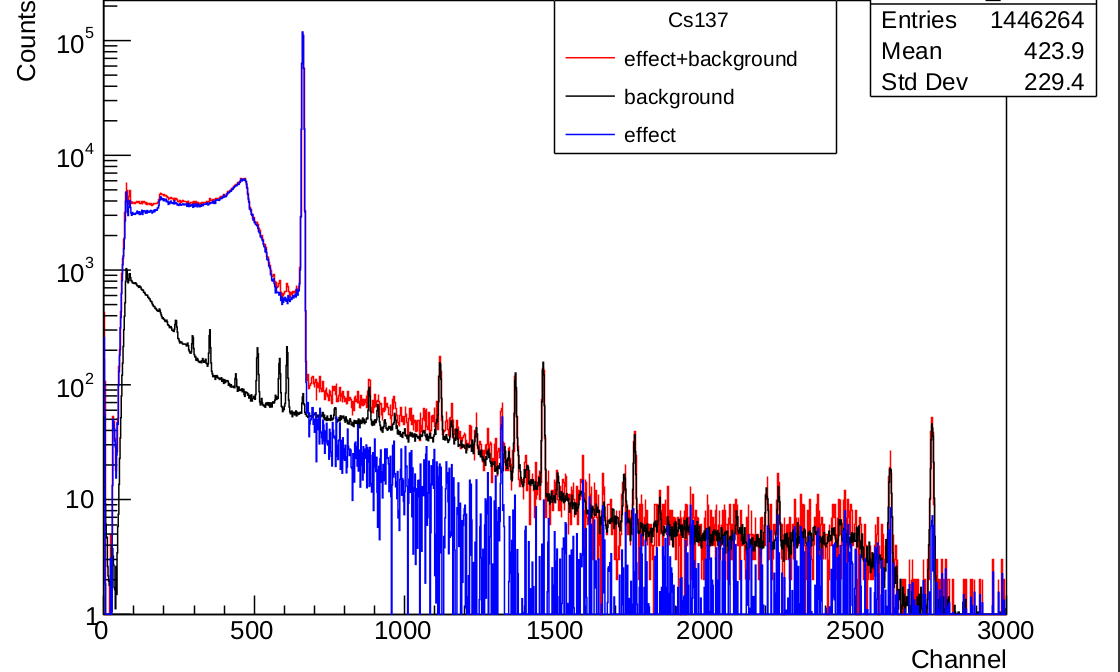 8
Determining the detector efficiency using calibration gamma-ray sources (137Cs, 152Eu, 60Co, 228Th)
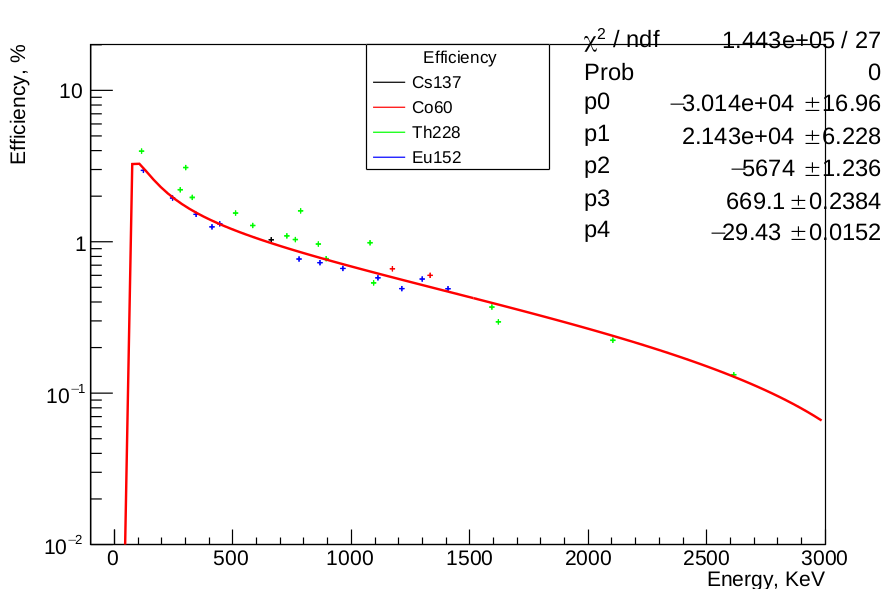 9
Time of Flight spectrum
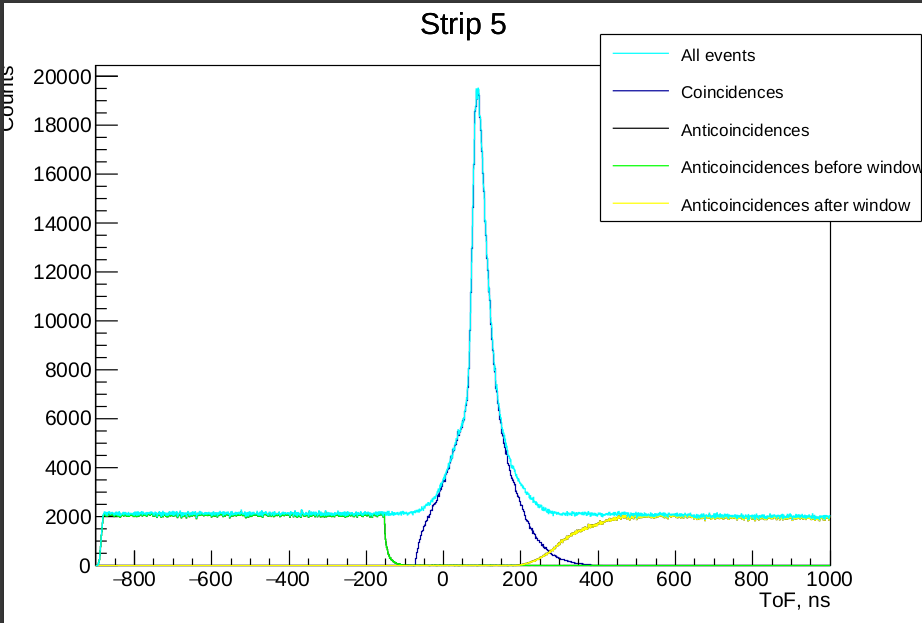 11
Coincidence and Anticoincidence windows 2D spectrum
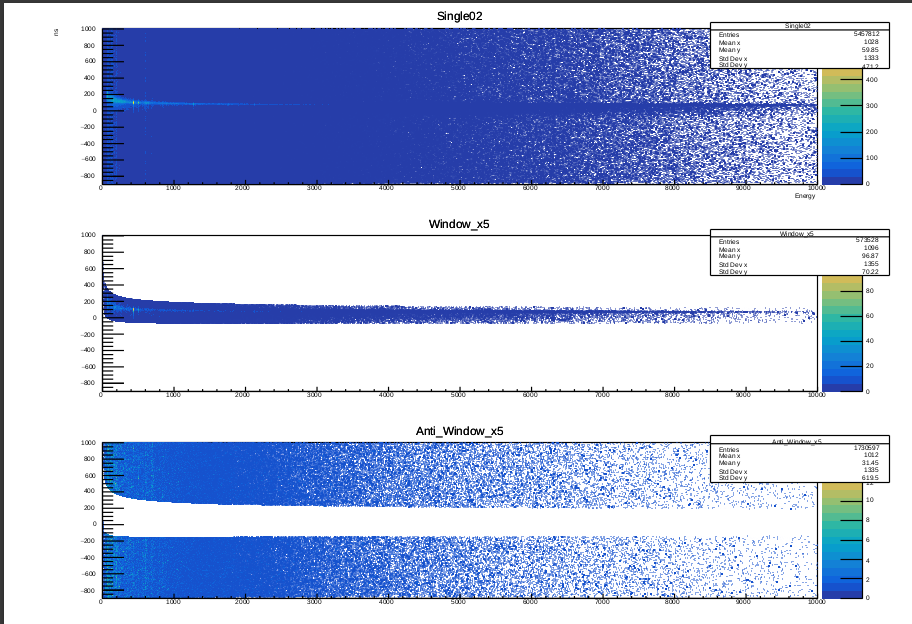 12
Subtraction of the background spectrum
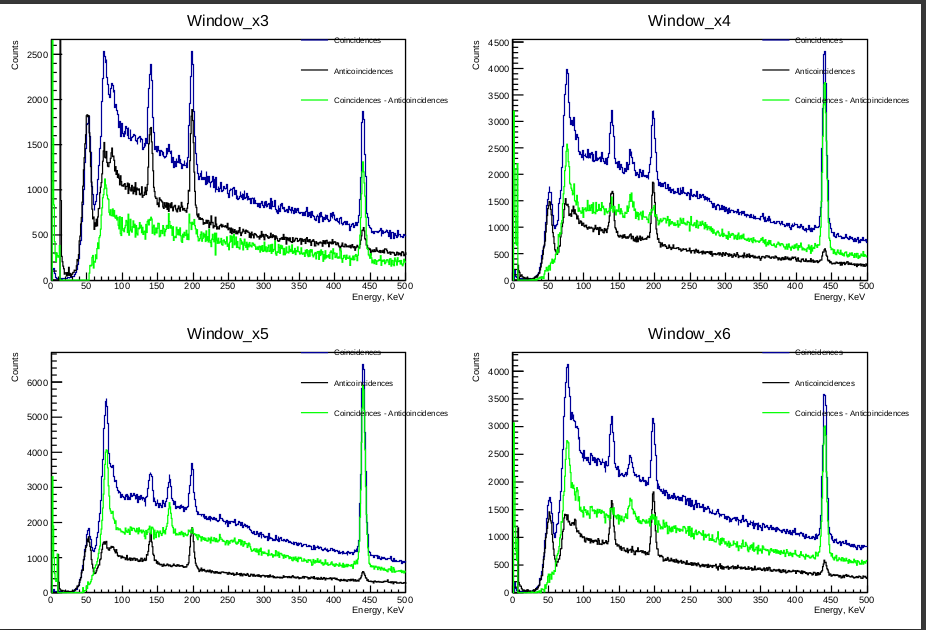 13
Fit sodium peak
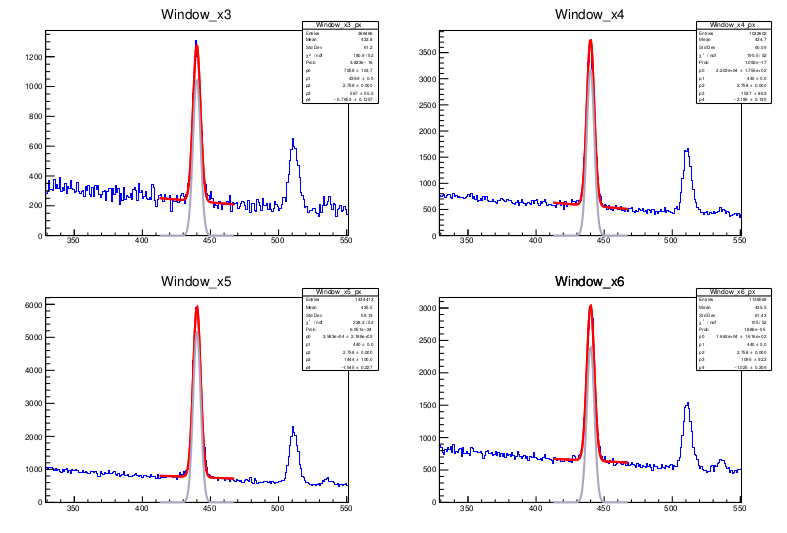 14
Results:
[1] S. P. Simakov , A. Pavlik , H. Vonach , S. Hlavac // Status of experimental and
evaluated discrete Y-ray production at En = 14,5 MeV . International Atomic Energy
Agency, 1998.
16
Chlorine
17
Potassium
18
Thank you for attention!
19